Ecologie van Bonaire
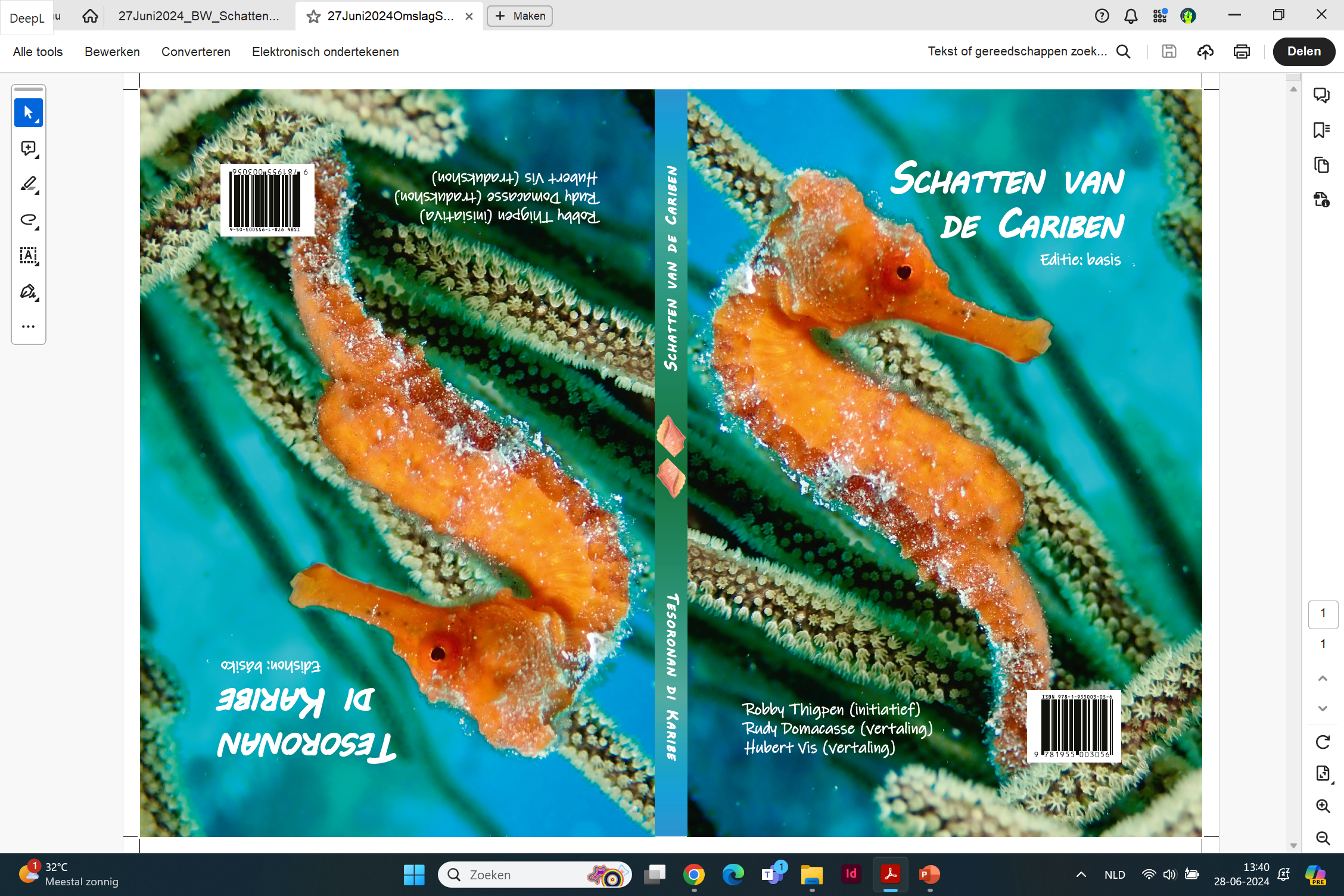 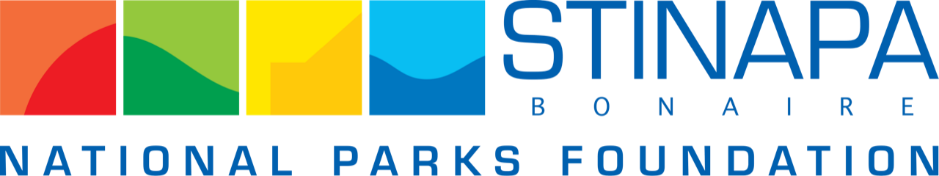 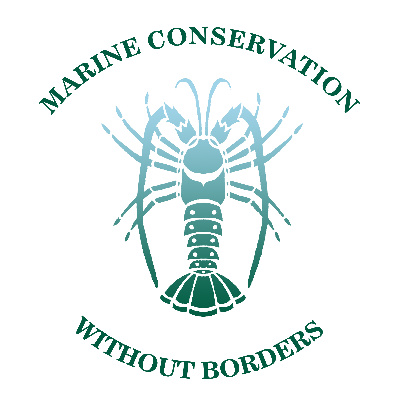 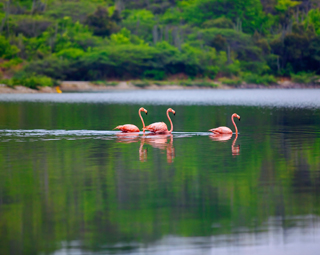 Ecologie betekent ‘biologische vakwetenschap die onderzoek doet naar diverse flora en fauna op aarde. 

Als ecoloog bestudeer je planten en dieren. Het doel van het werk van een ecoloog is om harmonie te creëren tussen diverse elementen.

Zijn er bepaalde factoren die de harmonie verstoren? Dan zet jij als ecoloog een plan op om dit te herstellen of zoveel mogelijk te beperken zonder schadelijke gevolgen.
1
2024
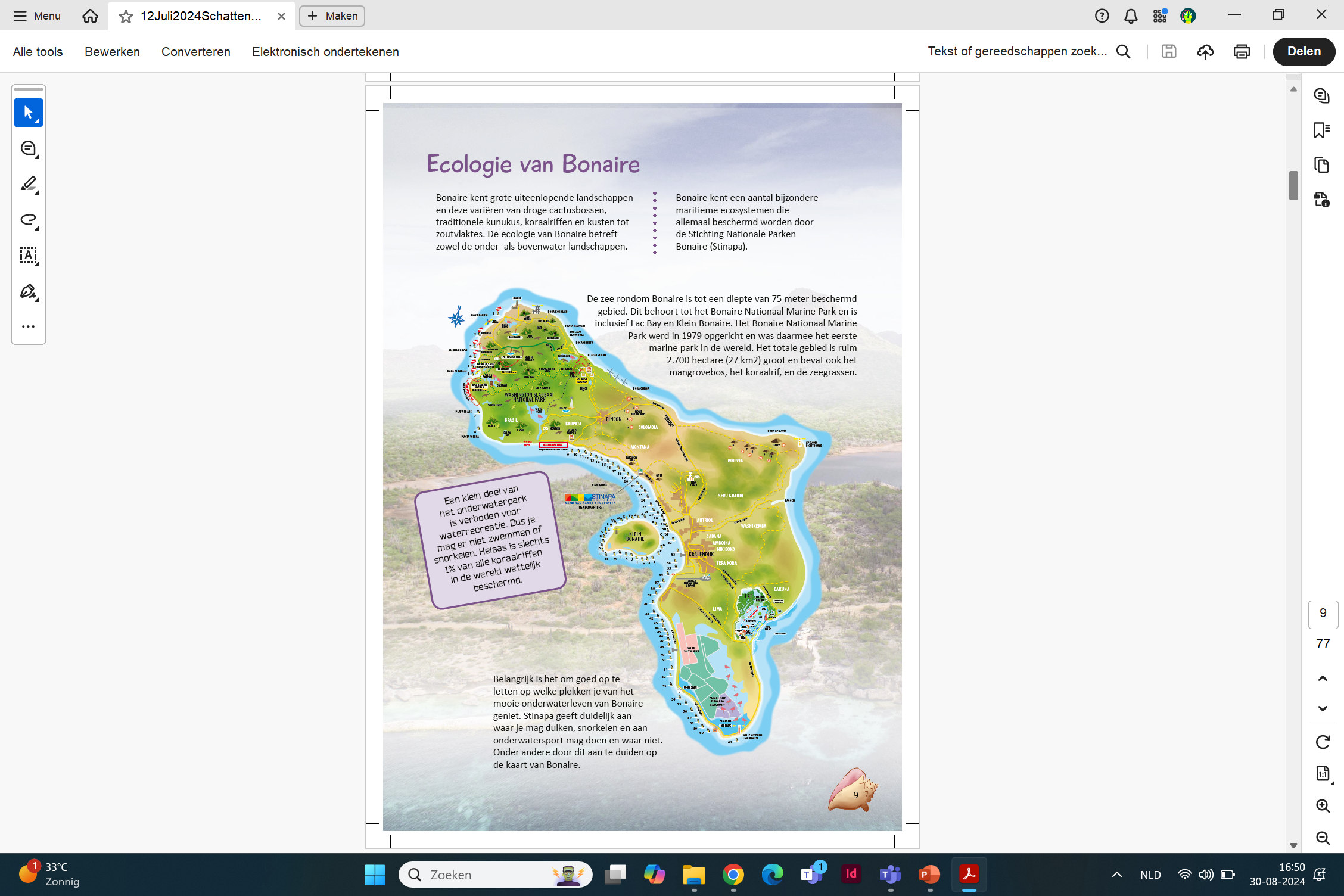 Inhoud onderdeel ecologie
Welkom en doelen
WWWA en WWWW
Introductie ‘De unieke ecologie van Bonaire’
Inleiding Koralen
Activiteit 1: Pijn OF fijn! 
Inleiding Mangroven 
Activiteit 2: Superheld 
Activiteit 3: (Digitale) poster 
Activiteit 4: Gedicht aan de natuur of ‘in gesprek met de natuur’
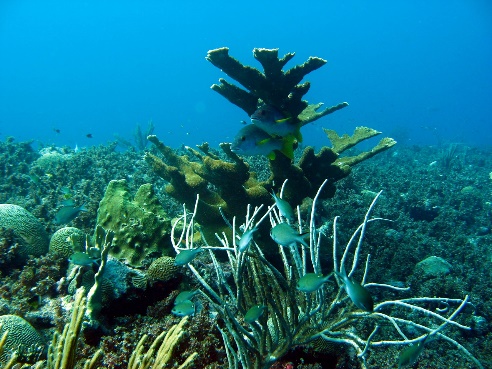 2
2024
Doelen
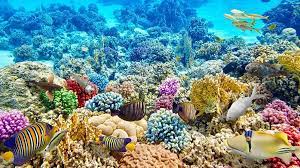 Aan het einde van dit onderdeel Ecologie:
Kun je (in jouw eigen taal) uitleggen hoe de natuur van Bonaire is in te delen in onderwater en bovenwater leven. 
Kun je (in jouw eigen taal) globaal benoemen welke dieren en planten tot de onderwaterwereld van Bonaire behoren. 
Kun je (in jouw eigen taal) uitleggen met welke bedreigingen de onderwaterwereld van Bonaire te maken heeft.
3
2024
De ecologie van Bonaire
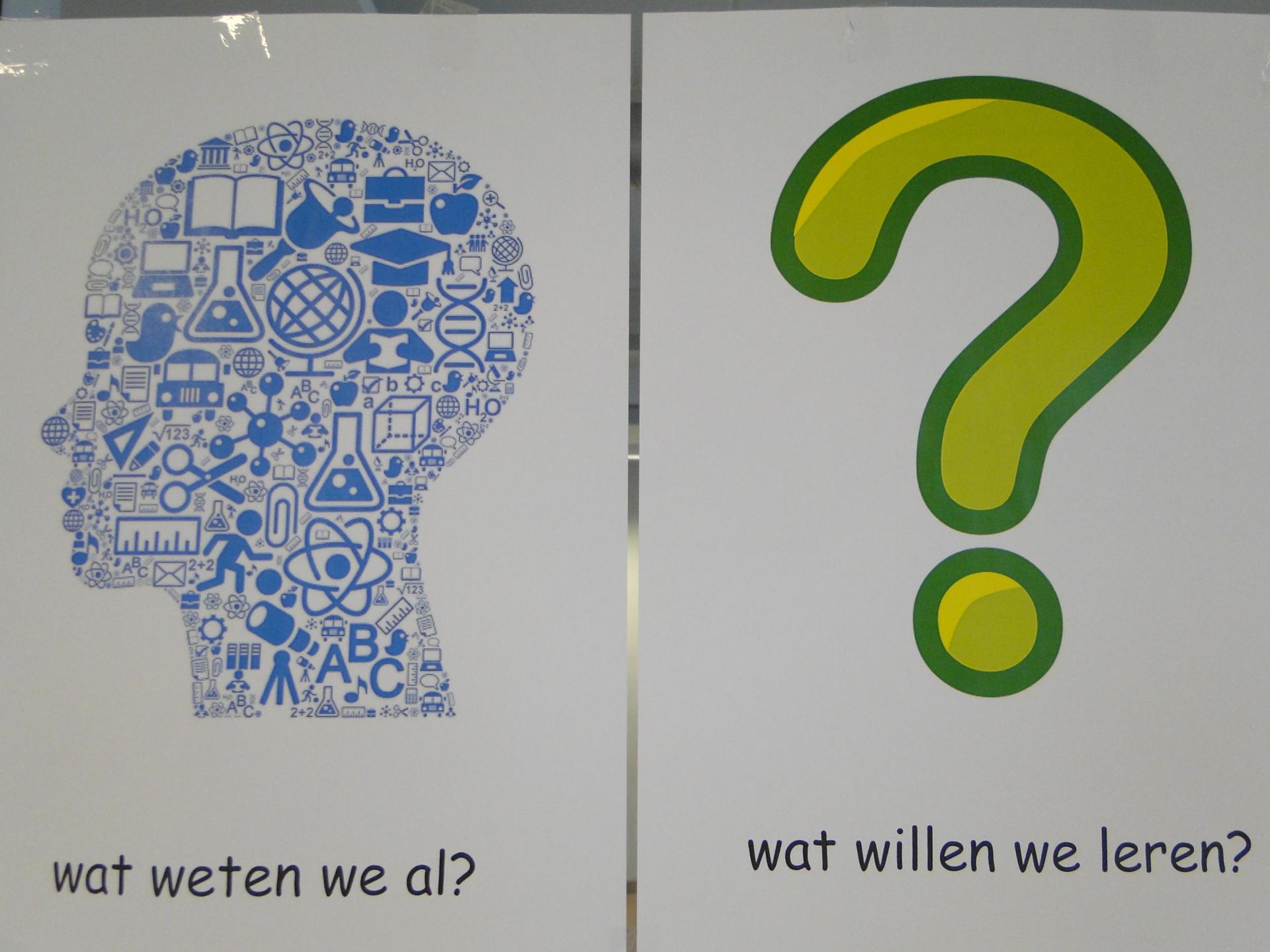 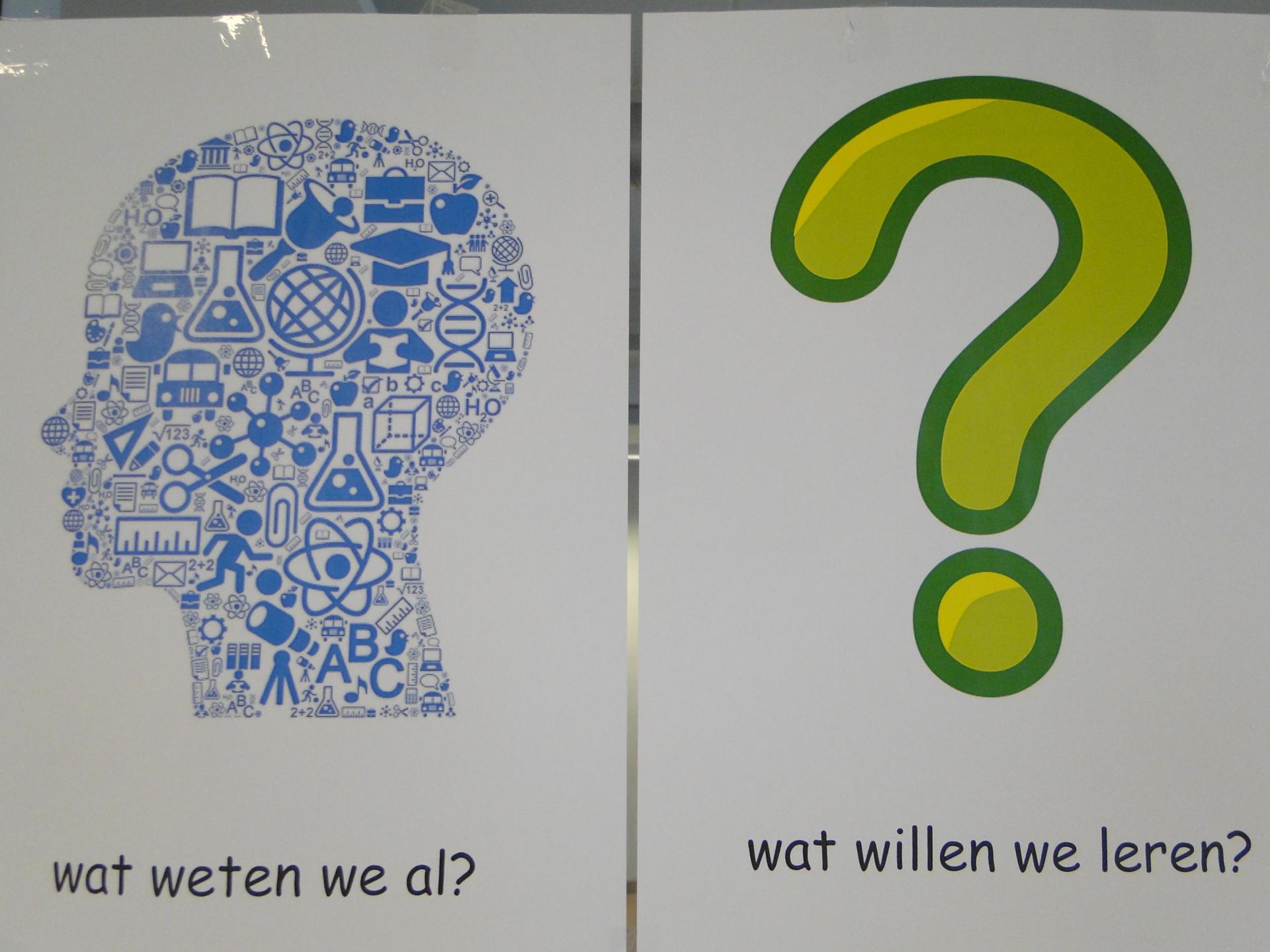 WWWA

Wat
weten
we
al?
WWWW

Wat
willen
we 
weten?
Denken (individueel)
Delen (met jouw buurman of buurvrouw)
Uitwisselen (met de gehele klas)
4
9/8/2024
Add a footer
Een paar weetjes over Bonaire
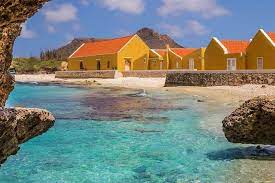 De natuurparken op Bonaire worden beschermd door Stinapa (Stichting Nationale Parken Bonaire)

Het Washington-Slagbaai Nationaal Park. Dit park is 59 km2 groot, dat is gelijk aan ongeveer 17% van de oppervlakte van Bonaire).

Het Bonaire Nationale Marine Park. Dit park is 27 km2 groot. Dit park werd in 1979 opgericht en is het eerste marinepark ter wereld. Dit park omvat het mangrovebos, het koraalrif en zeegrassen. 

Bonaire heeft een tropisch Savanne klimaat.
5
2024
Er zijn vier soorten riffen op de wereld
6
2024
Inleiding koralen:Hoe gaat het bouwen van een koraalrif in zijn werk?
Koraalriffen worden met veel moeite gebouwd door een bescheiden groep ongewervelde dieren. Gezamenlijk vormen zij een koraalkolonie die enorme afmetingen bereiken en een enorm lange levensduur kunnen hebben. 
Er ontstaat een complex levensweb rondom het raamwerk. Kalkalgen helpen het rif op te bouwen. Verschillende vissen leven van het koraal en vinden er onderdak. De veelheid aan leven samen noemen wij het koraalrif.
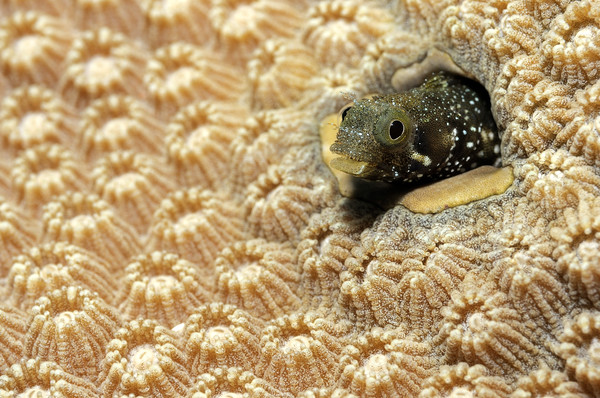 Foto’s Simon Holder en Hans Leijnse
7
2024
De waarde van riffen
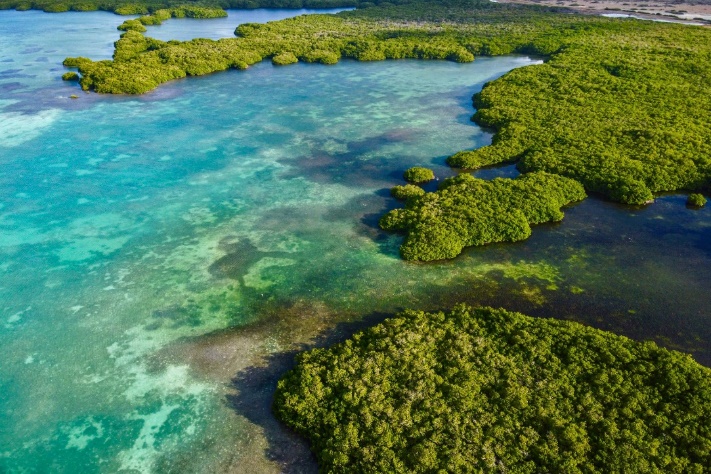 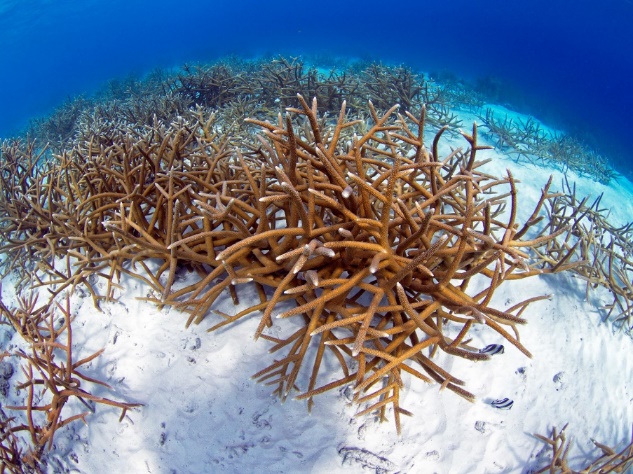 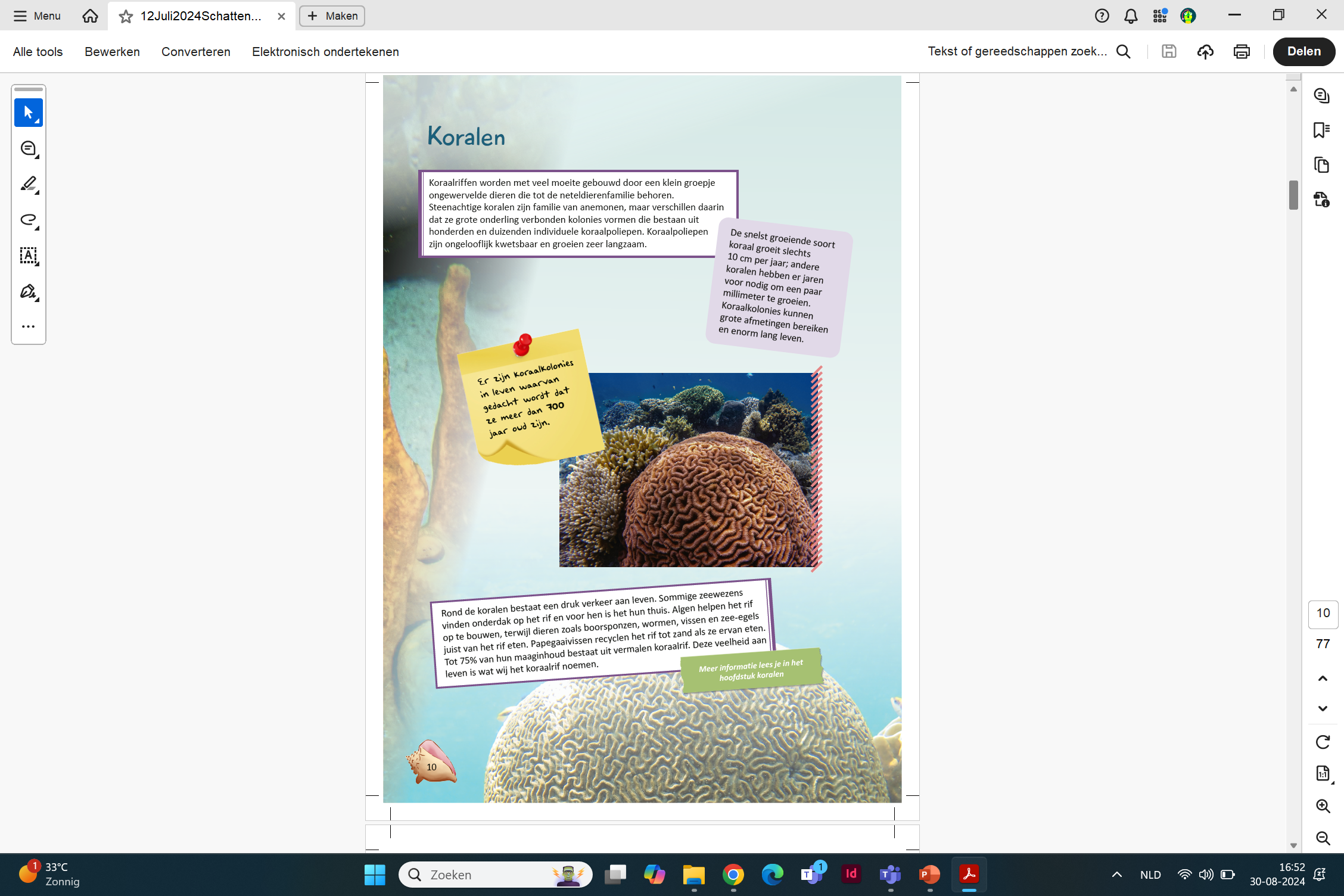 Koraalriffen beschermen tropische kusten tegen schade door stormgolven. 

Elke vierkante meter koraalrif in het Caribisch gebied beschermt (als het ware) $47.000 aan eigendommen. 
(onderzoek wereldbank)
Foto: Casper Douma
Foto: Coral Reef Foundation Bonaire
Koraalriffen voorzien honderdduizenden mensen van inkomen en voedsel uit de visserij.
Toerisme is een belangrijke bron van inkomsten, doordat zij graag genieten van de onderwaterwereld die is gebouwd rondom de riffen. 
Omgerekend zijn de Caribische riffen jaarlijks ongeveer 140 miljard aan toeristendollars waard.
8
2024
De riffen op Bonaire worden beschermd, onder andere door gebieden aan te geven waar je wel en niet mag duiken
Dit is slechts een voorbeeld. Deze kaart verandert vaak, afhankelijk van hoe het rif ervoor staat..
9
2024
Steenkoraalweefselverliesziekte
Op Bonaire is deze ziekte aangetrofen bij 9 koraalsoorten, bij onder andere op:
Deze ziekte veroorzaakt weefselverlies bij koralen. Deze ziekte verspreidt zich snel. Veel koralen sterven hierdoor af.
Gezond koraal
Bloemkoraal
Gegroefd hersenkoraal
Groot Sterkoraal
Knobbelhersenkoraal
Hersenkoraal
Doolhofkoraal
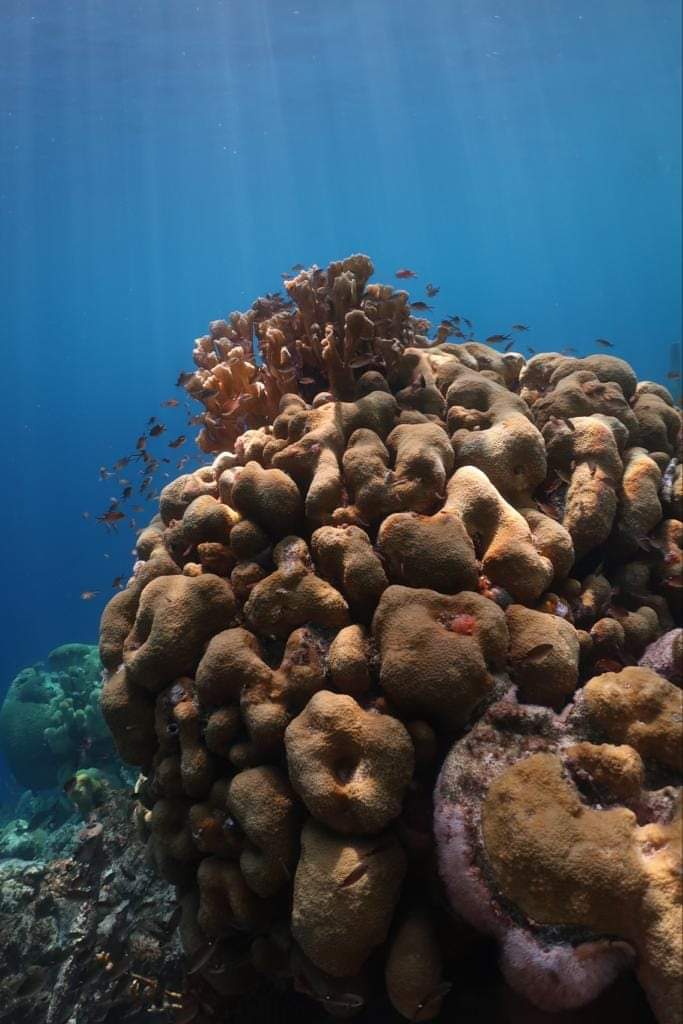 Gebleekt koraal
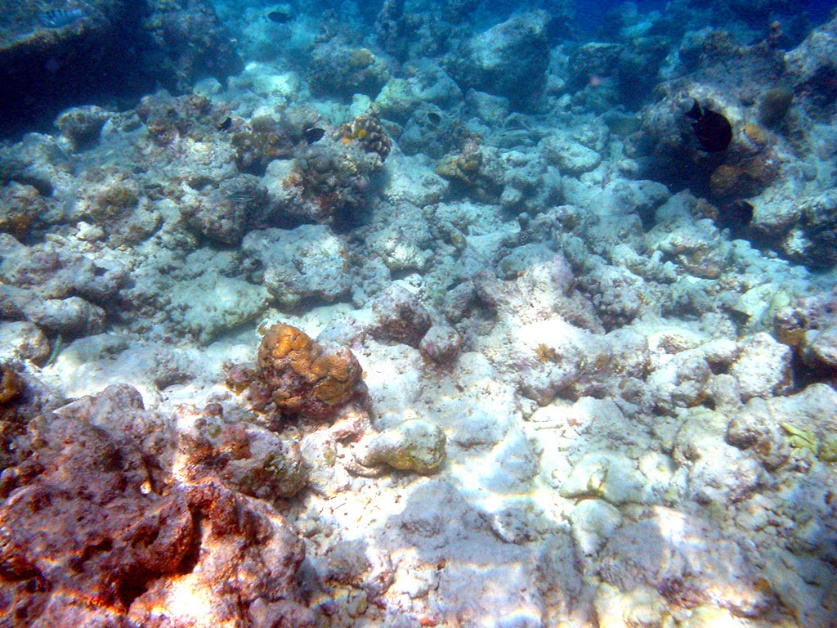 Meer informatie over koralen staat in het hoofdstuk over Koraal.
Foto: Simon Holder
10
2024
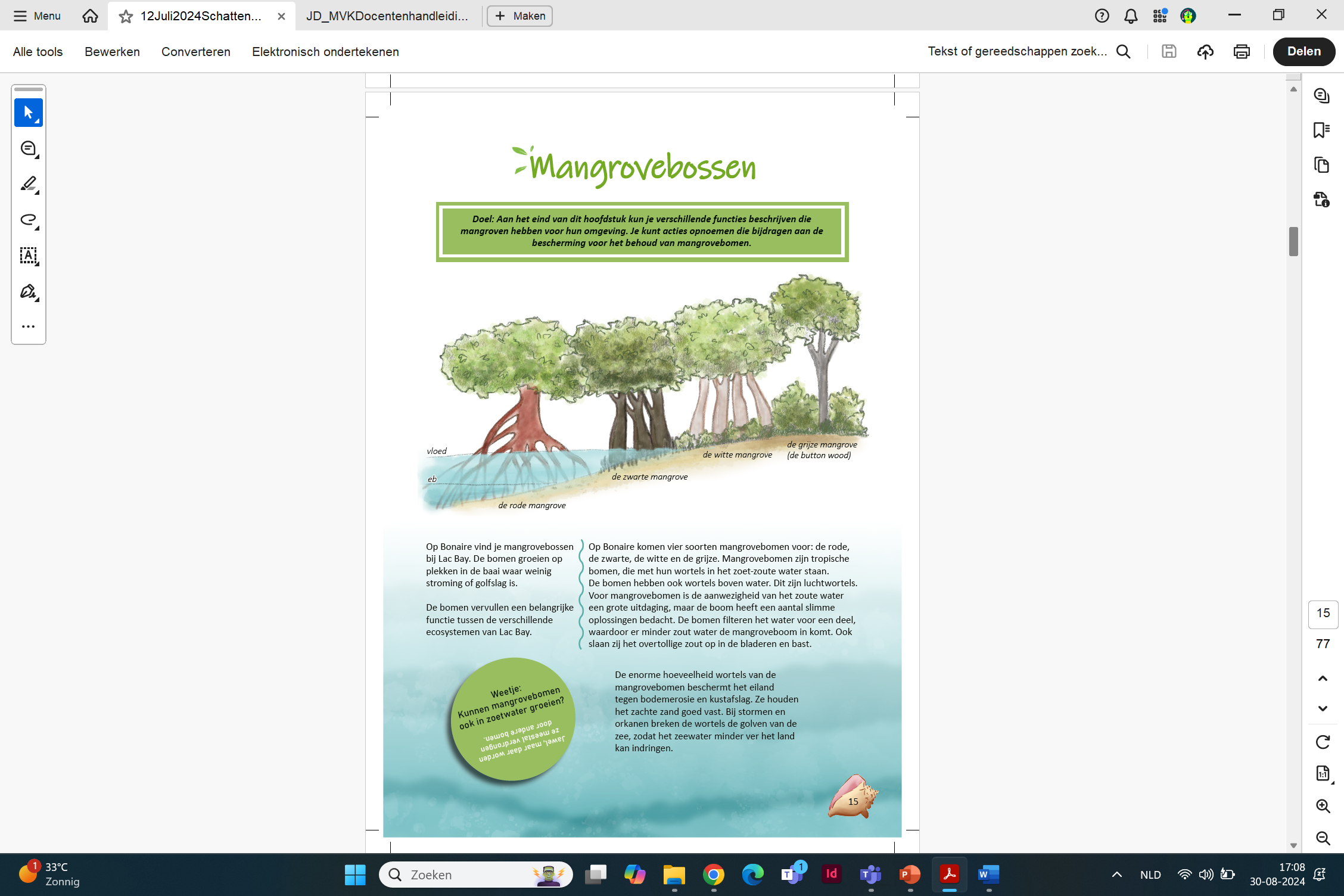 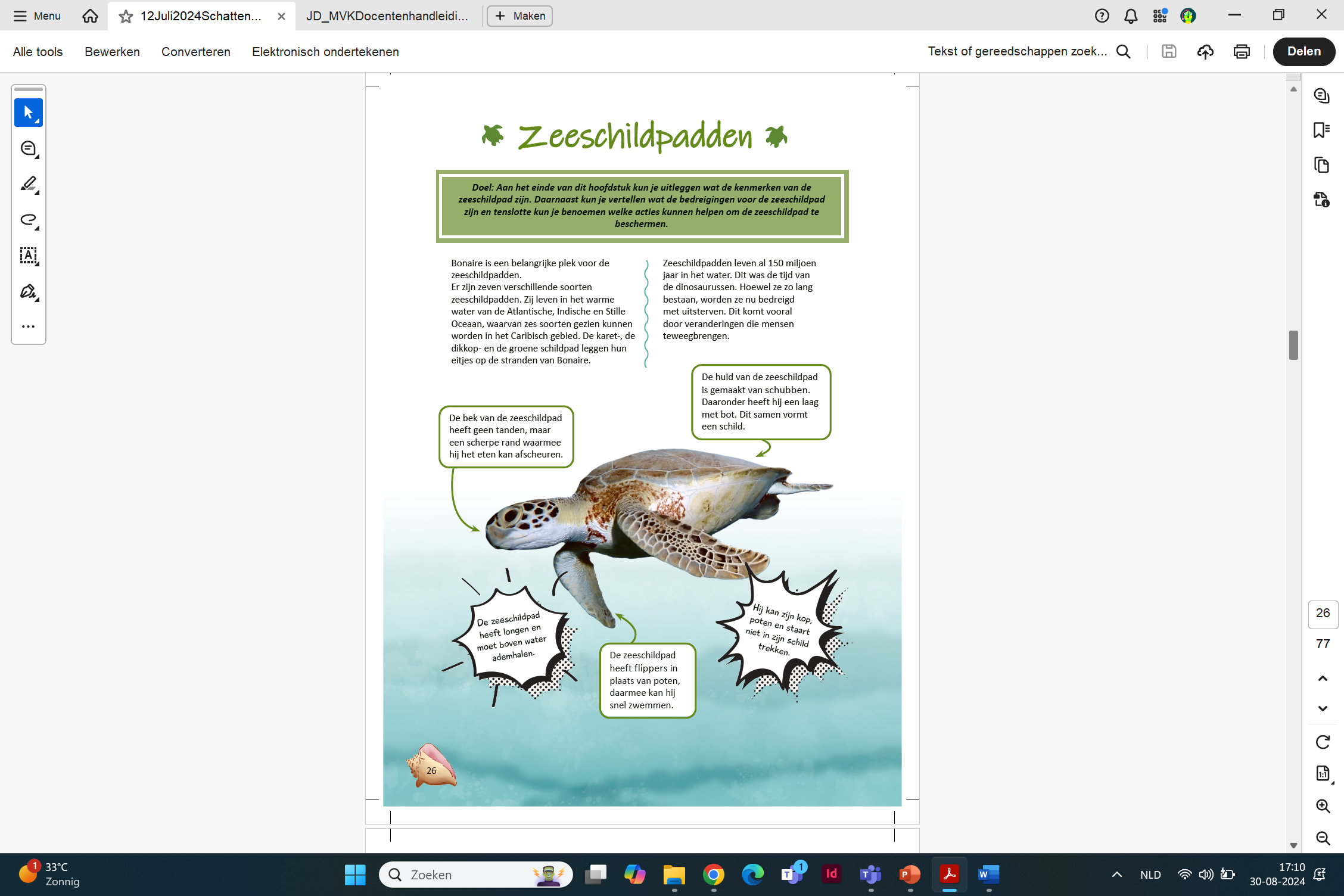 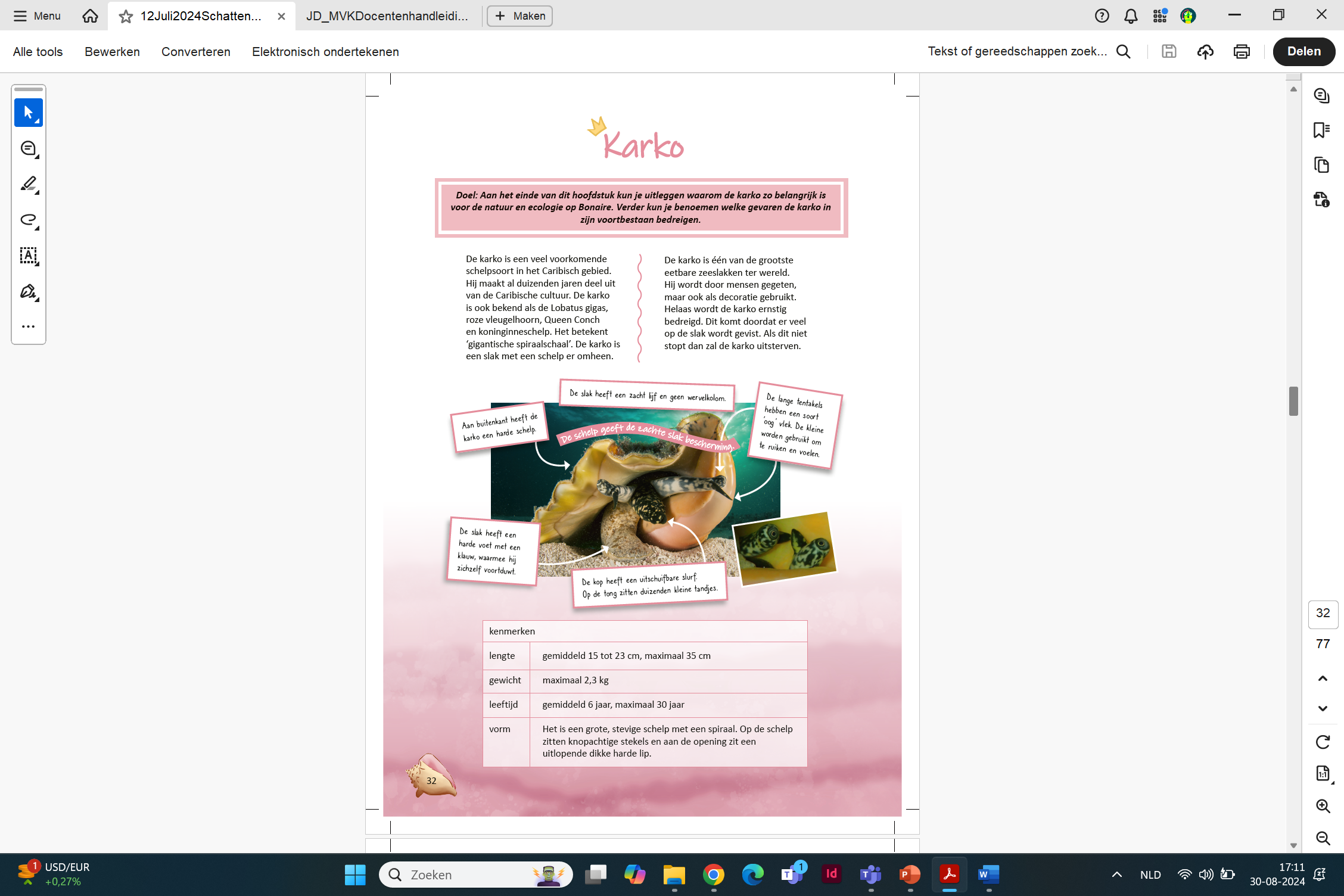 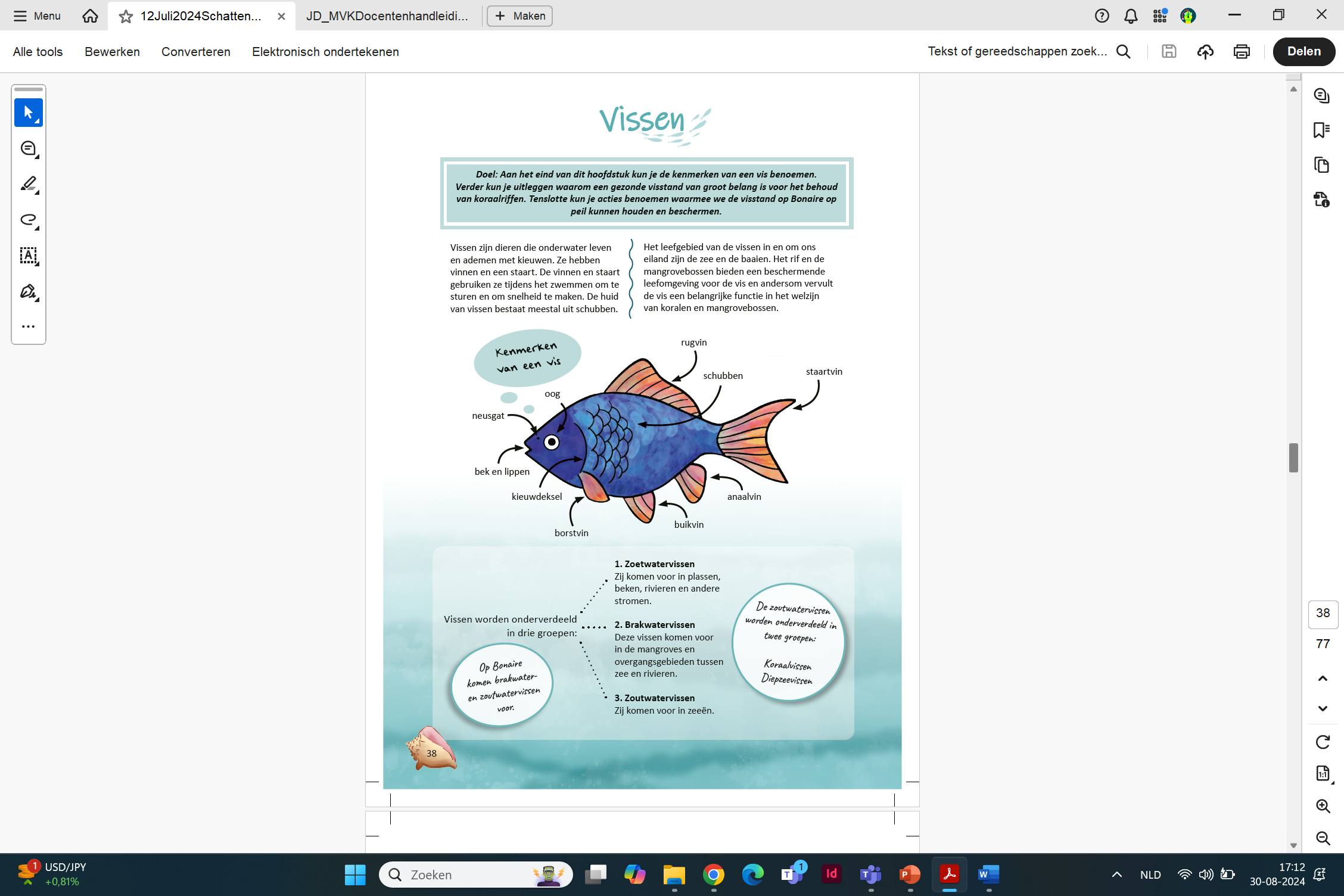 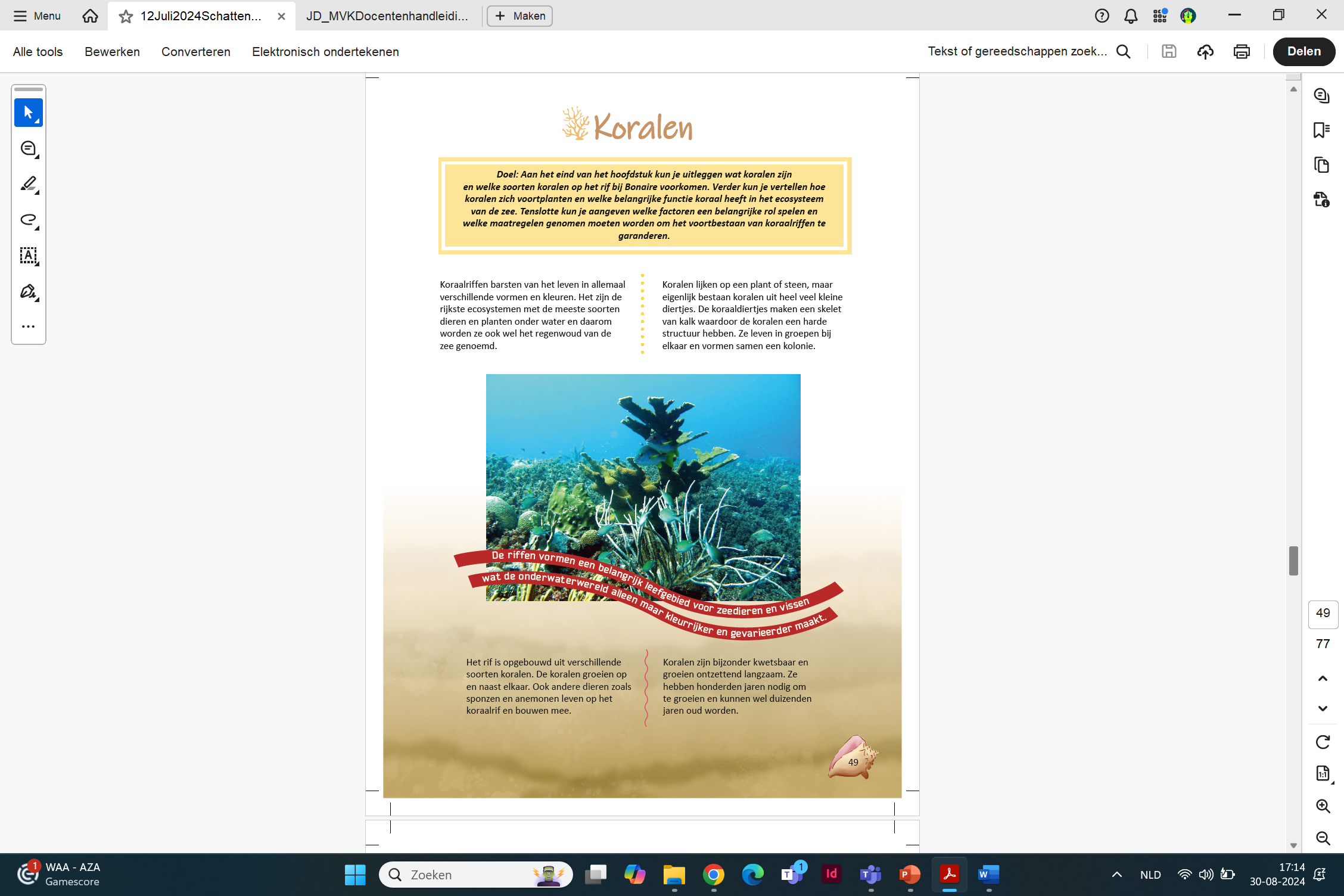 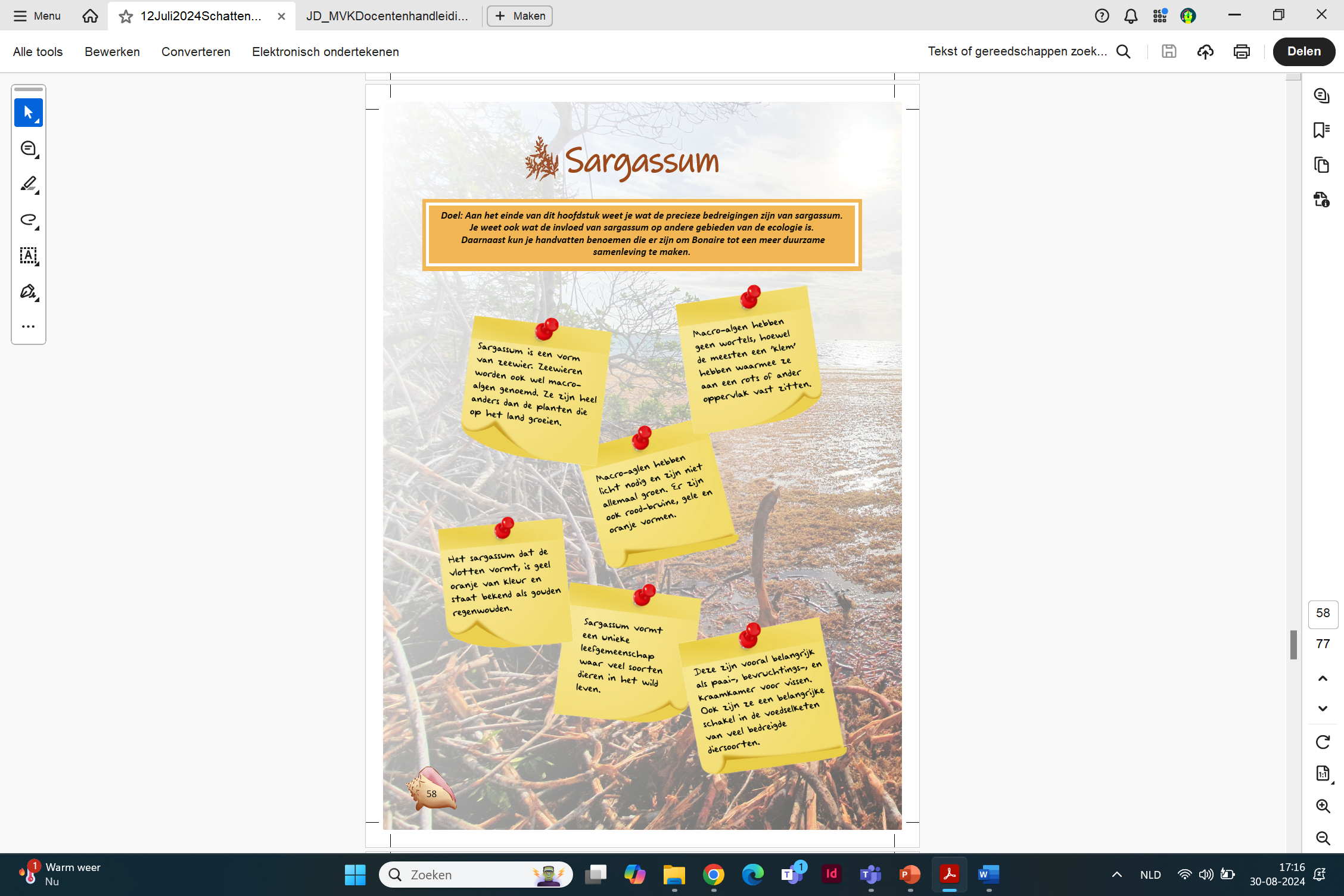 Activiteit 1: pijn OF fijn! Onderzoek jouw gedachten over de natuur op Bonaire
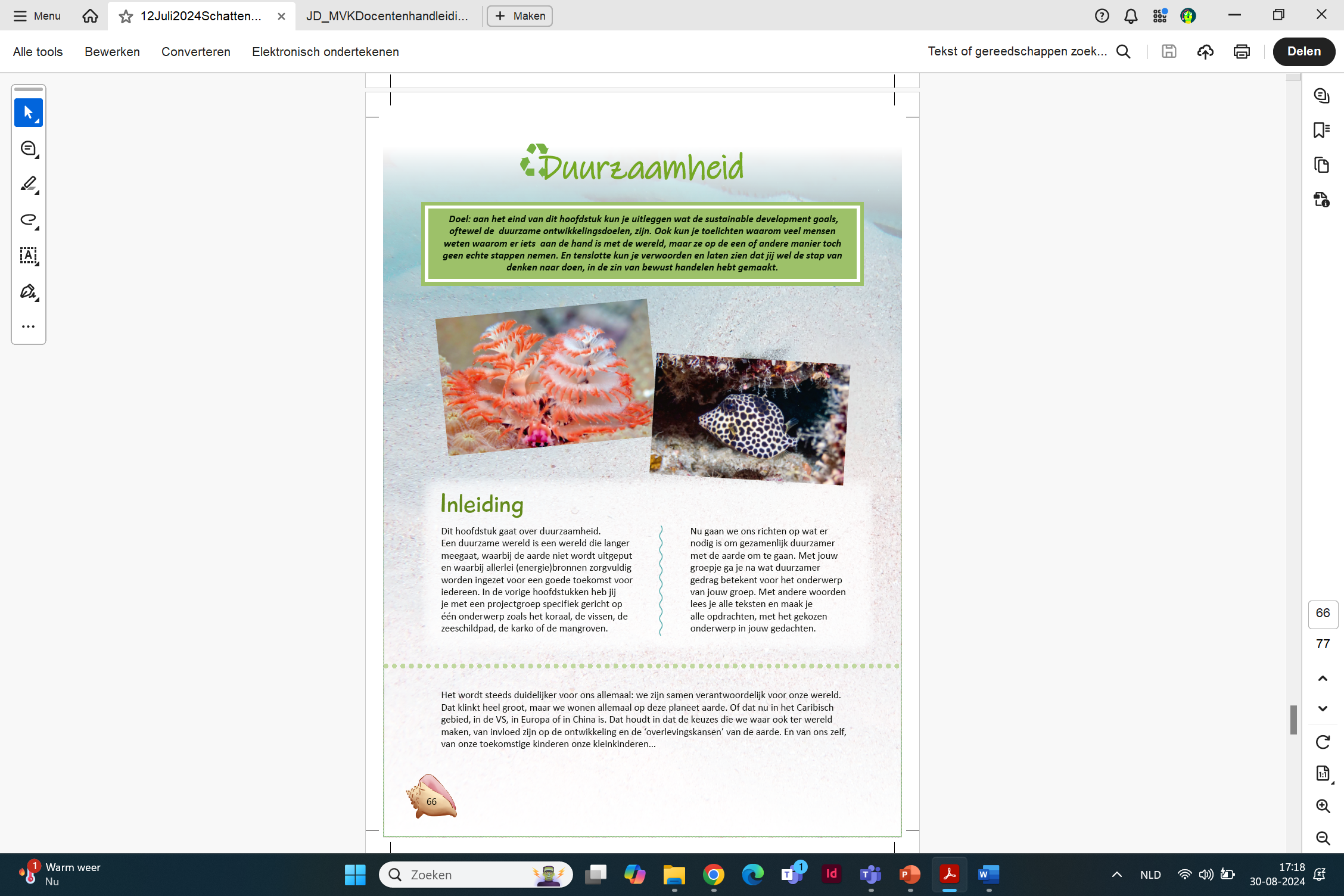 11
2024
Inleiding mangroven: een ecosysteem dat belangrijk is voor Bonaire
Meer informatie over mangroven staat in het hoofdstuk over Mangroven.
Weetjes
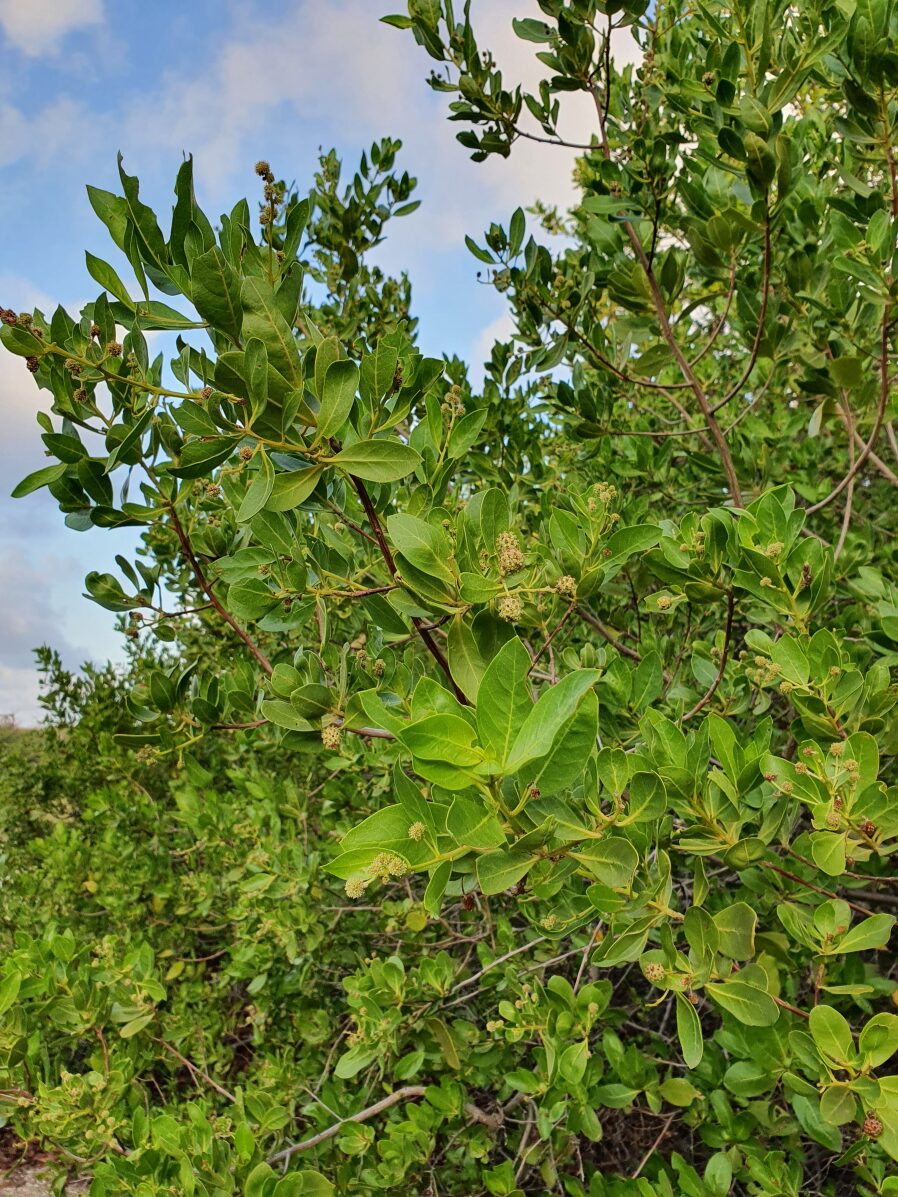 Bonaire herbergt het grootste mangrovebos van het hele Nederlandse Caribische gebied. 

Mangrovebossen bieden belangrijke leefgebieden, broed- en jachtgebieden voor een aantal belangrijke en regionaal beschermde vogels en (rif)vissen. 

Mangrovebossen vormen een essentiële kustverdedigingslijn tegen stormvloeden, golven en stijgende zeespiegels. 

Je hebt verschillende soorten mangroven, zoals de rode, zwarte en witte mangroven.
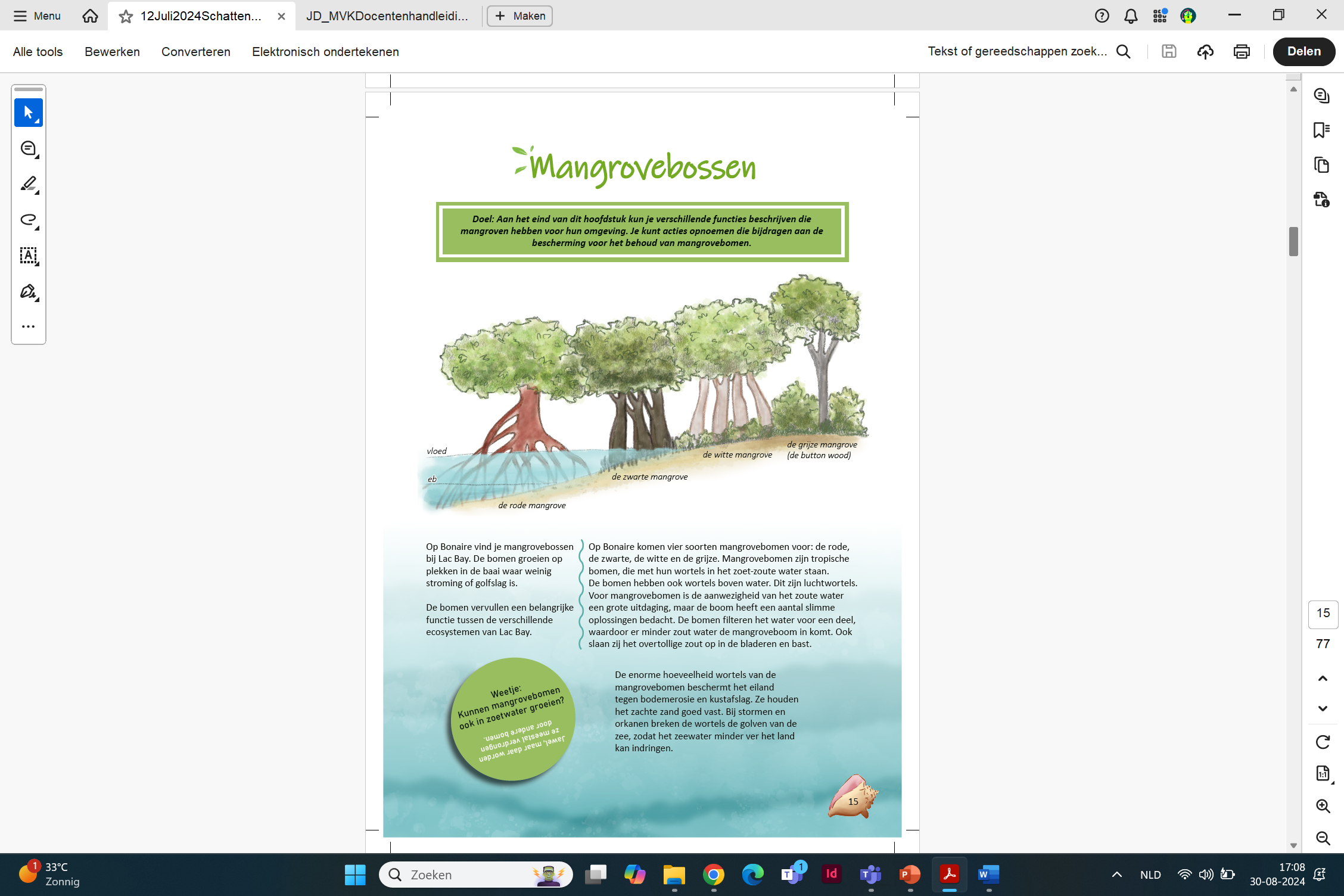 12
2024
Activiteit 2: Superheld (voor de natuur)
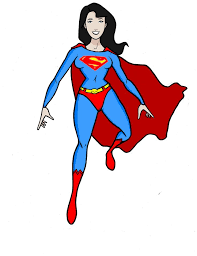 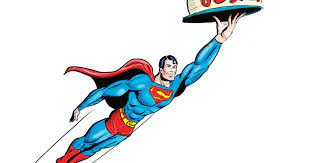 13
2024
Zeegras
Zeegrasweiden bieden vitale leefgebieden en voedselgebieden voor verschillende dieren. 
Ze helpen golfenergie af te voeren die de zandstranden van Bonaire beschermt.  
Zeegrasweiden werken aan het filteren van het water.
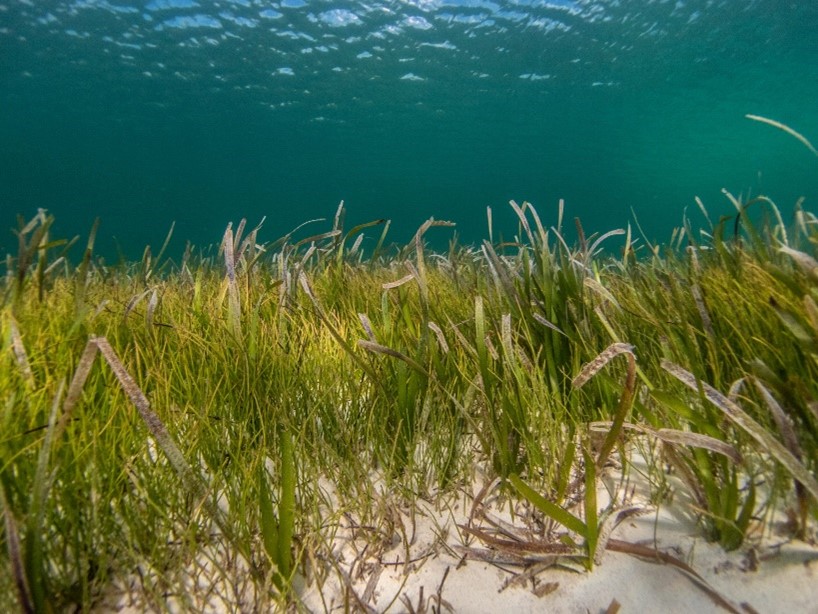 Zeegrasweiden worden vaak aangetroffen langs koraalriffen. 
Zeegrasweiden spelen een belangrijke rol bij het behoud van de gezondheid en diversiteit van aangrenzende koraalriffen.
14
2024
Inleiding saliña’s
Saliña’s zijn zoutmeren, zoutpannen of kwelders. 
Ze bevinden zich in de nabijheid van de zee. 
Saliña’s staan permanent of tijdelijk onder water, zijn hyperzout en gescheiden van de zee door een koraalpuinbarrière. 
Veel van de zoutmeren worden internationaal erken als belangrijke vogel- en diversiteitsgebieden (Ramsar locatie). 
Verdrag van Ramsar en voluit Overeenkomst inzake watergebieden van internationale betekenis, in het bijzonder als verblijfplaats voor watervogels.
Saliña’s zijn overal op Bonaire te vinden, van het noorden tot het zuiden en zelfs op klein-Bonaire.
Saliña’s vormen een belangrijk onderdeel van het natuurlijke afvoersysteem van regenwater op de eilanden.
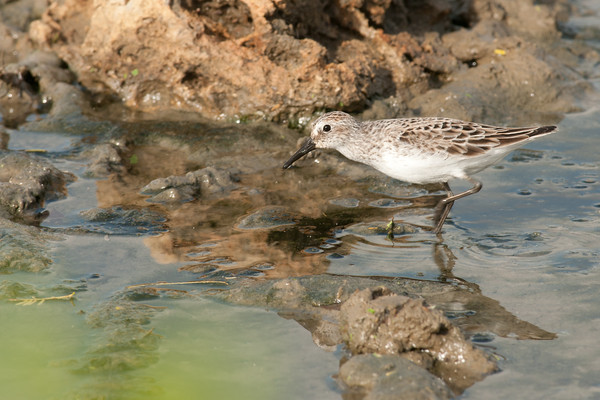 15
2024
Activiteit 3: (Digitale poster) maken
In tweetallen of kleine groepjes
Tip: Maak foto’s van de posters, zodat jullie deze ook kunnen gebruiken voor het Design Thinking Project
16
2024
Alles met wie en waarmee wij ons omringen is energie!
Wist je dat water reageert op hoe wij over water denken? 

Wist je dat de natuur grotendeels uit water bestaat?

Wist jij dat jij als mens grotendeels uit water bestaat?
Bekijk de video op YouTube
https://aquapurica.nl/het-geheugen-van-water-deel1/

https://youtu.be/Mx-gP3Y6znU
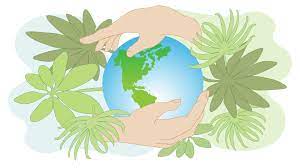 17
2024
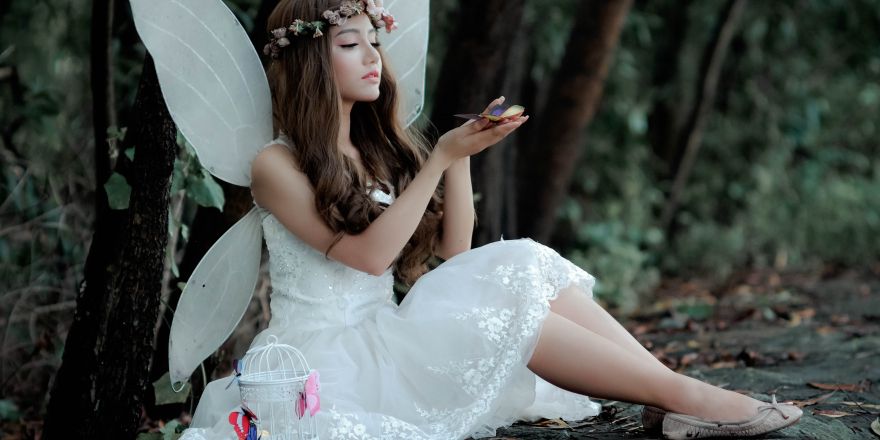 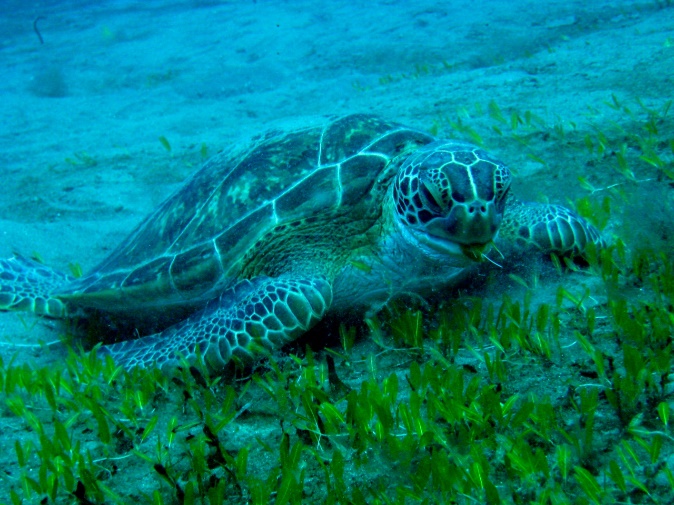 Activiteit 4: Gesprek met de natuur (in jouw eigen taal)
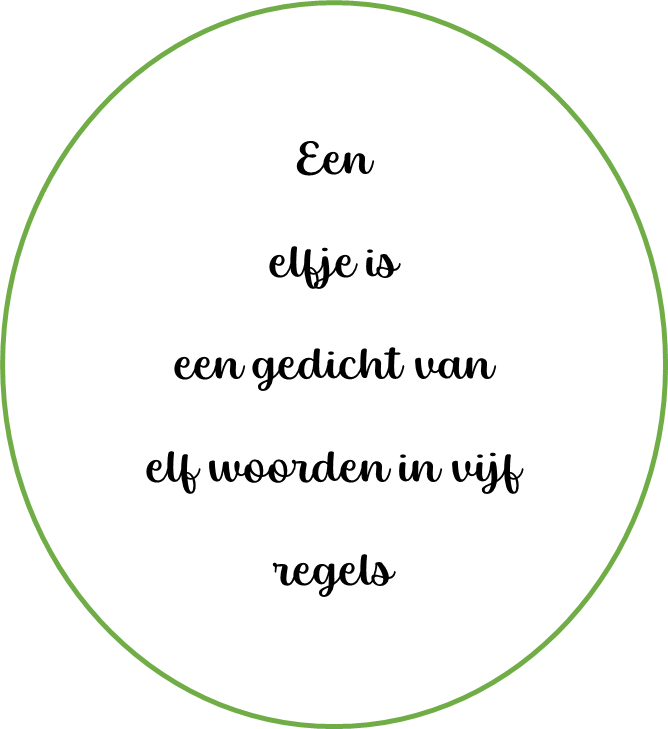 18
2024
Marine Conservation without Borders, School of Field Studies, National Parks Foundation Bonaire, Resilience, Turks and Caicos Reef fund, Sustainable Energy and Marine Biodiversity Program
Veel of bijna alle activiteiten komen uit het boek ‘Toolbox praktijkonderzoek’ (werkvormen voor onderzoek met kinderen! Schoenmakers, L. en anderen, 2023).
Masha danki!
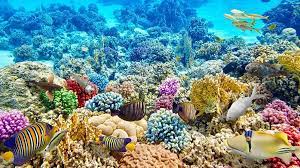 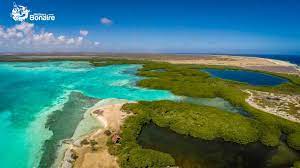 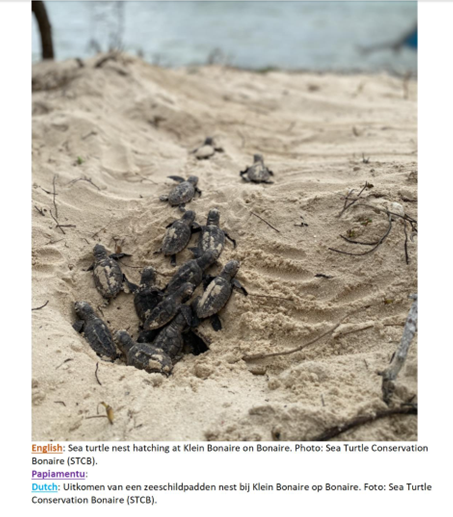 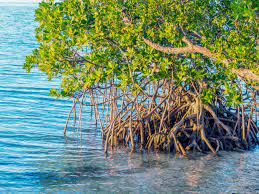 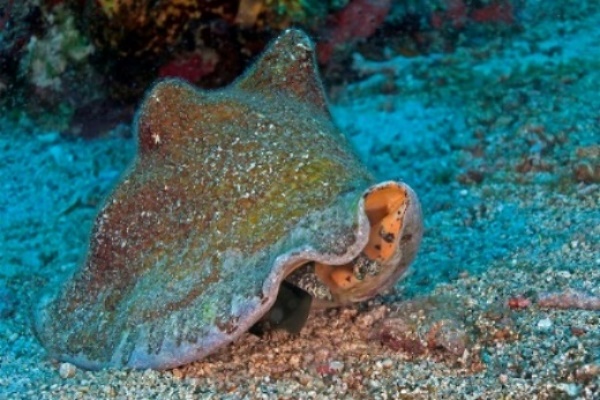 19
2024